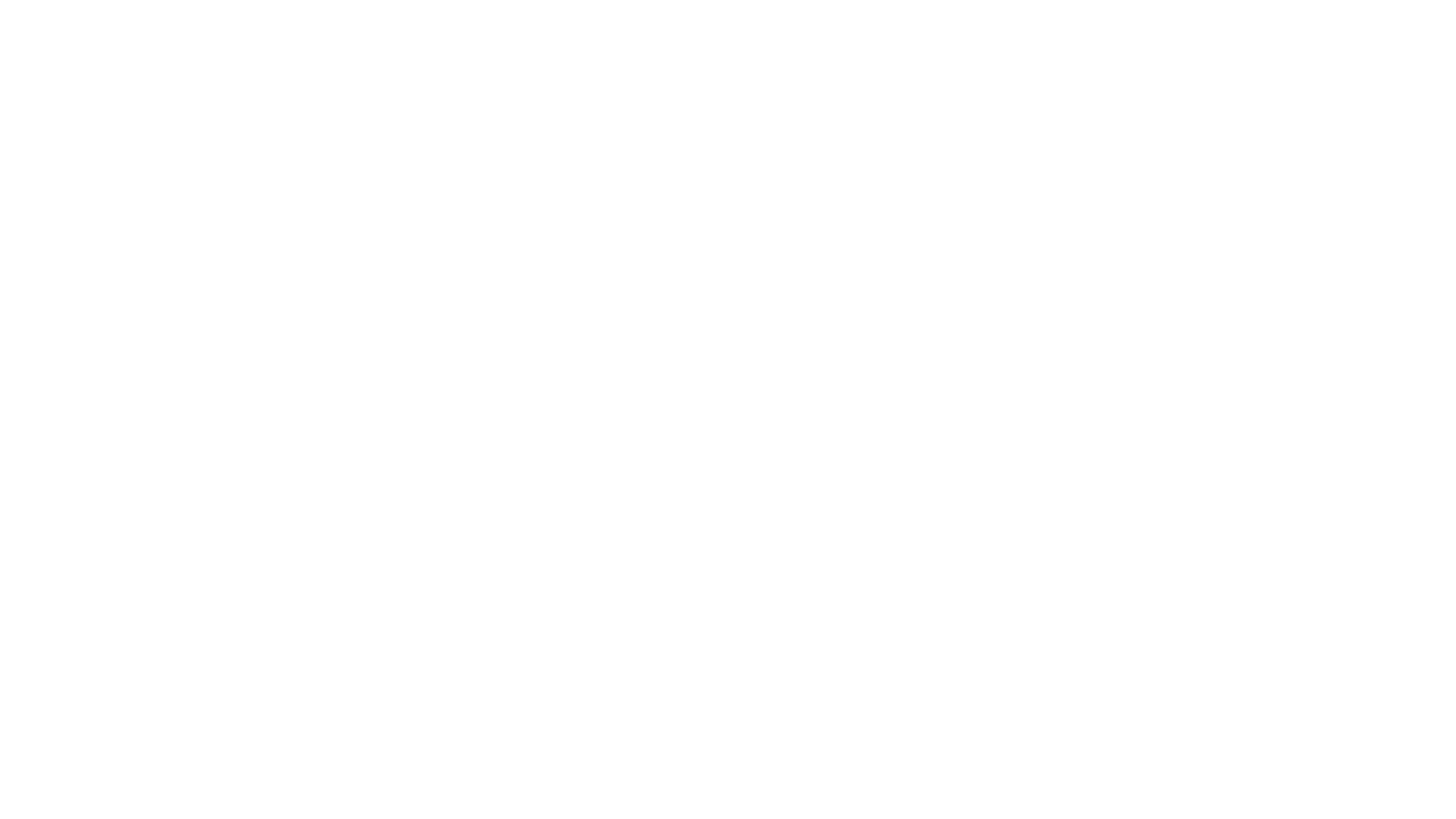 WHY A 100% FIBERGLASS UST SYSTEM MAKES A LOT OF SENSE
Eastern States Associates, Inc. 
Representatives for NOV Fiberglass Products
START WITH NOV Fiberglass Tanks and Tank Sumps (CSI)
UL 1316 listed which is a performance and manufacturing standard for FRP tanks
Successfully manufactured and used since the 1960’s
Double wall tanks: dry or brine-filled annular space
FRP Containment Sumps For Manways or Fittings 
Stores all petroleum products: Gasoline Blends, Oxygenated, BioFuels, Alcohol Blends including Ethanol  (up to 100%) as well as DEF Products
An automated process that gives you a consistent wall thickness and true interior dimensions 100% of the time.
Single compartment or many multi-compartment configurations
Currently 350,000+ CSI Fiberglass Tanks are storing petroleum products underground 
View The 30 Year Corrosion Warranty – www.easternstates.com
NOV/CSI Tank System
A NOV/CSI Tank System Provides:
An Interior & Exterior Fiberglass Laminate 
Fiberglass Tank Top Fittings (No Steel – no corrosion)
Fiberglass Tank Manhole Covers W/ FRP Fittings (Optional)
Fiberglass Containment Collars
Fiberglass Containment Sump Risers (Water-Tite & Friction Fit) 
Fiberglass Reservoir (If Brine Is Used)
Fiberglass Hold Down Straps
OPTIONAL
Concrete Re-enforced Deadman 
Turnbuckles
THEN USE NOV/Fiberglass Pipe Systems
NOV Manufacturers 2 Fiberglass Pipe Systems
RTIIA System – Single Wall or Size Over Size Fiberglass Pipe System
Dualoy – Single Wall Or LCX Coaxial Fiberglass Pipe System
Both systems have a UL 971 listing which is a performance and manufacturing standard for underground pipe transporting flammable liquids
Can be used with all Petroleum, Alcohol And Ethanol Blended Products as well as DEF
Use of  NOV vertical fiberglass riser pipe (for fiberglass & steel tank monitoring devices, stage 1 or II vapor connections, direct fill connections) 
	- An all fiberglass system means no corrosion anywhere!
View 30 Corrosion Warranty at www.easternstates.com
WHY USE NOV FRP PIPE?
Fiberglass Pipe is a “Thermoset Reinforced Resin Pipe”
Thermoset  products do not change shape (length or width) during decades of use.  The resin is permanently “set” and reinforced with glass strands.
Thermoset resin products using glass fibers for reinforcement was developed during WWII and used extensively since 1964
Reinforced Fiberglass Pipe tensile strength allows for higher operational pressures and testing (as much as 250psi)
Designed for all current and future petroleum products
Over 150,000,000 feet of FRP pipe has been installed since the mid 60’s.
Flexible Hose Systems
Flexible Hose:  Thermoplastic layered walls
Thermoplastic products, when heated, change their shape and chemical makeup.
Thermoplastic wall strength is created by layering (thicker walls)
Common thermoplastics are nylon, polystyrene, and Teflon ®
Flexible hose can be “kinked” if over bent in any direction
The layers are designed for resistance to the current chemical makeup of petroleum products but what about the future???
Flexible pipe manufacturers warranty their products for 5 to 10 years
Fiberglass Dispenser Containment Sumps
Underground Dispenser Containment Sumps (UDC’s) are manufactured either with FRP or “Poly-s”
Over time the “Poly-s” lose strength due to chemical decomposition making them de-form (lose initial shapes) causing major issues over time
Fiberglass Reinforced Plastic “FRP”  will not de-form (thermosets) and can last for 30+ years
Fiberglass Dispenser Containment Sumps will last as long as your FRP Tank & Pipe System.
www.easternstates.com
Questions to ask when making a decision about what UST system to use:
What are the insurance costs for a 30 year corrosion warranted system compared to a non-FRP system?
What are the insurance costs for systems without long term corrosion warranties?
What is the value of the property with products having a 30 year transferrable corrosion warranty?
NOV/CSI Fiberglass Corrosion Warranties are based on site addresses.  These warranties are transferable with the sale of the property.
Click the video to play